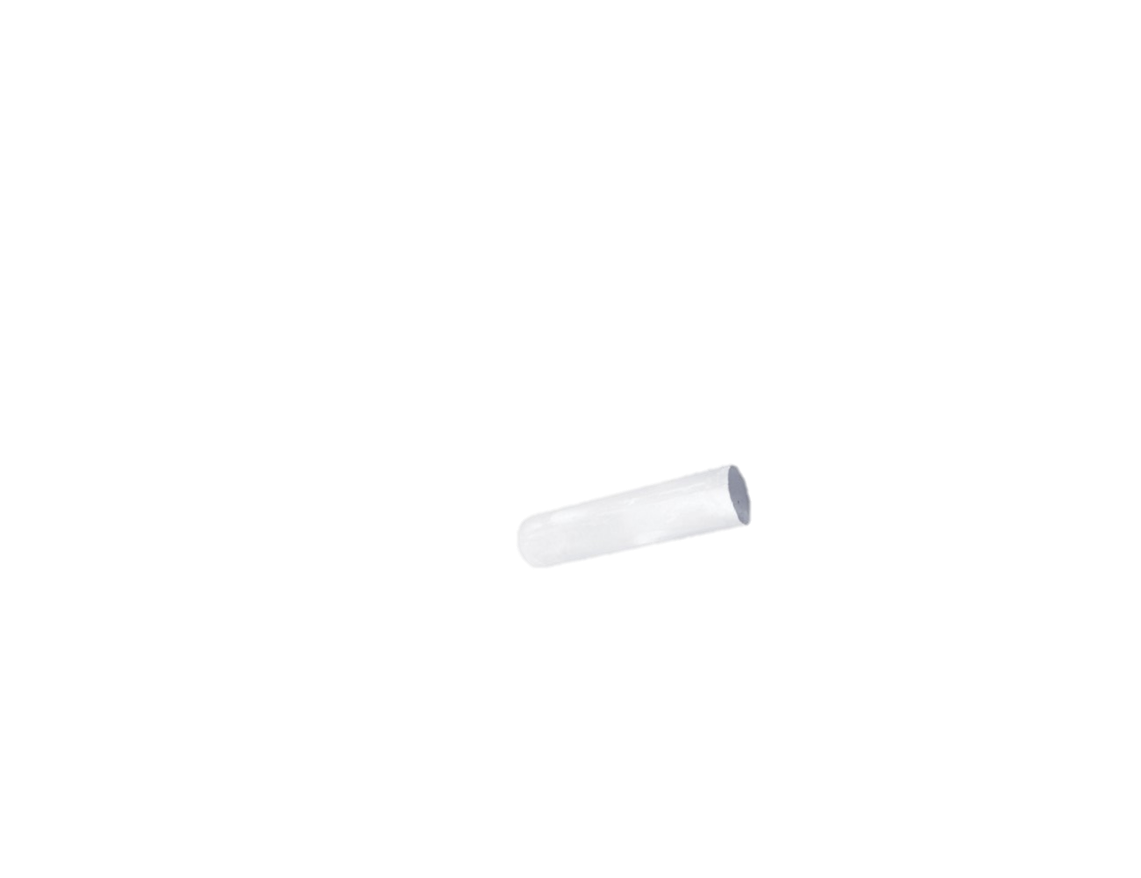 C3
Conjugaison
Passé composé de l’indicatif
Présent de l’impératif
Présent de l’indicatif
Passé simple de l’indicatif
Futur simple de l’indicatif
Imparfait de l’indicatif
Présent du conditionnel
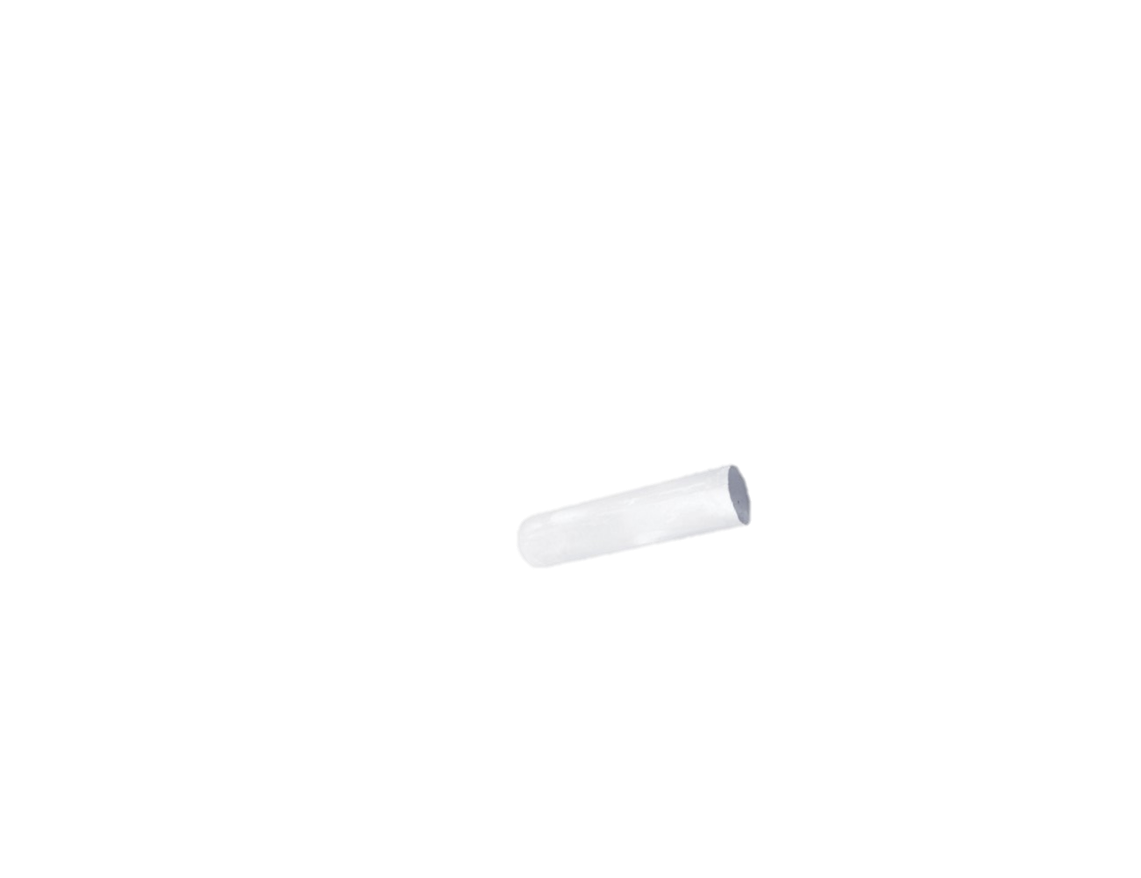 C3
Conjugaison
Présent de l’indicatif
Les verbes du 1er groupe
Le présent de l’indicatif
Le présent de l’indicatif exprime un fait ou une action qui se déroule au moment où on parle.
Exemple : En ce moment, je regarde le diaporama sur le présent.
Le présent de l’indicatif
Mais, on peut l’utiliser aussi  pour dire :
un fait passé : Napoléon se sacre lui-même en 1804.
un fait futur : Demain, nous répétons notre spectacle.
une vérité scientifique : L’eau gèle à 0°C.
une habitude : Tous les samedis, je nage à la piscine.
Apprenons maintenant à conjuguer les verbes du 1er  groupe au présent de l’indicatif.
Les terminaisons des verbes du premier groupe au présent de l’indicatif sont toujours identiques :
il, elle ou on 		          e
nous		          ons
vous		          ez
ils ou elles 		       ent
je 		 	e
tu 		 	es
Pour conjuguer les verbes du premier groupe, on enlève la terminaison -er :
Pour conjuguer les verbes du premier groupe, on enlève la terminaison -er :
puis on rajoute la terminaison du présent :
Les verbes en -er
Les verbes en -er
Attention, pour certains verbes du 1er groupe, il y a quelques particularités :
Pour les verbes en –cer : lancer, rincer, manigancer, grimacer…
Pour les verbes en –ger : manger, ranger, déménager, changer…
Pour les verbes en –yer : payer, envoyer, essuyer…
Pour les verbes en –eler : geler, peler, appeler, ruisseler…
Pour les verbes en –eter : acheter, jeter, projeter…
Les verbes en -cer
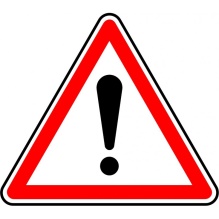 Les verbes en -ger
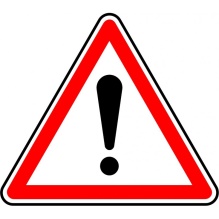 Les verbes en -yer
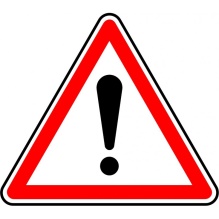 Les verbes en -yer
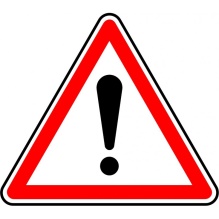 Les verbes en -ayer
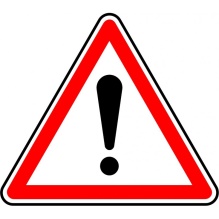 Mais pour les verbes en 
–ayer seulement, on peut écrire aussi
paye

payes

paye

payons

payez

payent
Les verbes en -eler
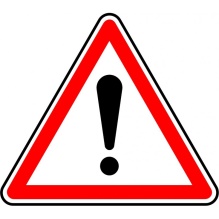 Geler, dégeler, congeler
se conjuguent comme peler
Epeler, renouveler, atteler, dételer, ruisseler, s’amonceler
se conjuguent comme appeler
Les verbes en -eter
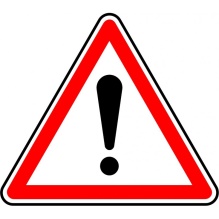 Rejeter, projeter, cacheter, décacheter
se conjuguent comme jeter